Ag Biology Ecology Unit
Week 4
Sept. 5th – 8th
Agricultural Careers
Research 3 Different Careers in Agriculture that have to do with the 5 F’s of Ag:  Food, Fiber, Flowers, Forests, Fuel.
Develop 3 questions you have about each career.
They might be about the education/ training you need for that career
About the pay scale
Opportunity for advancement
The best part of the job, or the worst
Describing the job
Recommendations for us as students?
What’s Growing On? Page 19 NB
Who are they?
What is their role in Agriculture?
Think of the 5 F’s: Food, Fiber, Flower, Forest, Fuel
Automation?  Data analysis?
Would they be a good guest speaker?  Fieldtrip?
Fun fact?
Agriculture can be the solution to many of today’s problems:Stopping Mass Extinction/Improving Biodiversity/ Improving Farmland/ Healthy Soil
Agricultural Issues:
Monocropping
Eutrophication
Releasing Nitrous Oxides into the air
Barren Land – Does not hold CO2
Synthetic Fertilizers – feed plant but not nourish soil
Methane Production from Cattle
Deforestation to grow farms
Energy – Biodigestion of Animal Waste

Choose an Agricultural Setting
Choose an Agricultural Issue in that Setting
Research a solution to that issue, How can Agriculture be the Hero to major problems that contribute to Habitat Loss, Global Warming, Climate Change, Pollution, Extinction of Species
Agriculture can be the solution
Wildlife Corridors
Wildlife Habitats
Cover Cropping
Introducing Biodiversity into the Farm
Human Population Growth p. 29 NB
Ecological Levels of Organization p.  NB
(Smallest) Atom, Molecule, Cell, Tissue, Organ, Organ System, Organism, Population, Community, Ecosystem, Biosphere (Largest).
Adaptations of Organisms – Notes
Ticket out the Door:
Write a paragraph using the following words:  Ecology, Niche, Habitat, Organism, Biome, Abiotic, Biotic.
Ecology Paragraph p. 35 NB
Ecology is the study of the living and nonliving things in the environment.  A taiga is an example of a Biome.  It is the habitat of the Mountain Lion.  The Mountain Lions is a biotic organism who’d niche is to hunt prey like squirrels.  In the taiga a non living organism or abiotic is the water in the rivers.
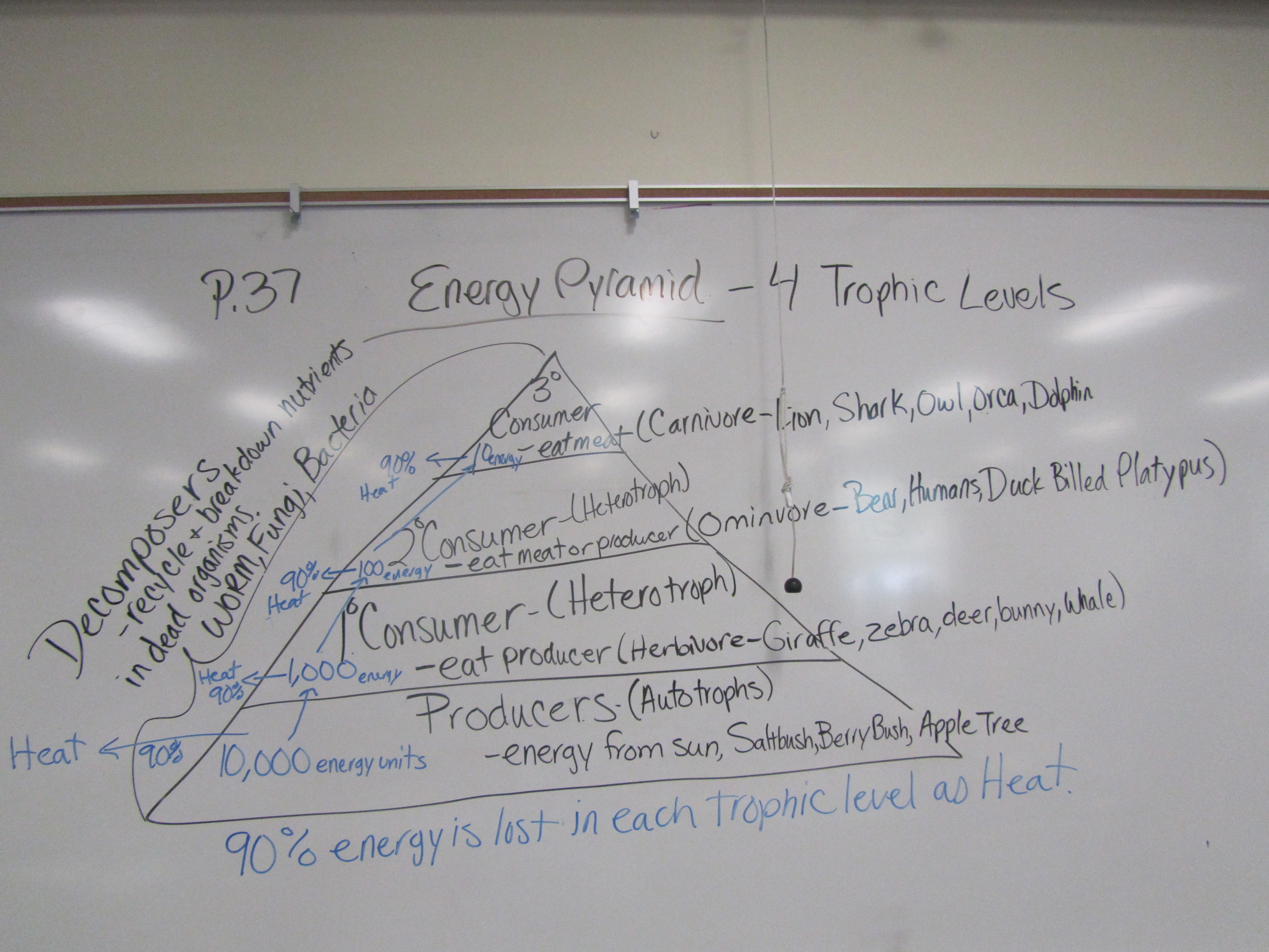 Write a 3 sentence
 summary. P.55 NB
Four Corner ActivityStand in the corner for the answer you believe for each statement.
Strongly Agree
Agree 
Disagree
Strongly Disagree
Energy is lost to the Environment.
Energy increases as it is passed from one organism to another.
Energy is not lost between organisms in a food chain.
Energy is lost to the Environment. P. NB
Strongly Agree or Agree, because energy at each trophic level is lost as heat.
Energy increases as it is passed from one organism to another. P.  NB
Disagree, because the energy decreases as you increase the trophic level.  90% of the energy is lost at each level as heat.
Energy is not lost between organisms in a food chain. P. NB
Strongly disagree or Disagree, because food chains make up the Energy Pyramid.  Less organisms exist in the higher trophic levels due to energy loss.
Activity – PopcornEnergy Transfer in the Ecosystem
Energy
Passing off energy to the next trophic level
This represented the organisms daily activities that it would use energy.
The popcorn on the ground is the loss of energy to the ecosystem.
If there was no popcorn to pass off the organism would die.
The amount of energy as we move through each trophic level is lost.  Popcorn fell on the ground.
Most food chain only have 3 – 5 organisms because that is the amount of energy that can support those organisms.
Energy Pyramid:
SAE Qualification QuestionnaireYour SAE must be agriculturally related,  created by you,  invested time of at least 8 hours, supervised by your Ag Teacher and be part of your  grade.
How does it provide real work situations?
What careers is it related to?
How is it part of your career goal?
List the skills, knowledge and attitudes you need for this career that your SAE might apply to.
How can you grow, and become more competent each year in the Ag program with this SAE?
How does your SAE allow for expansion, and/or change?
Have you kept records of your money, and time?
Cycles in Nature2 groups/cycle
Water: 
Carbon: 
Nitrogen: 
Phosphorus:
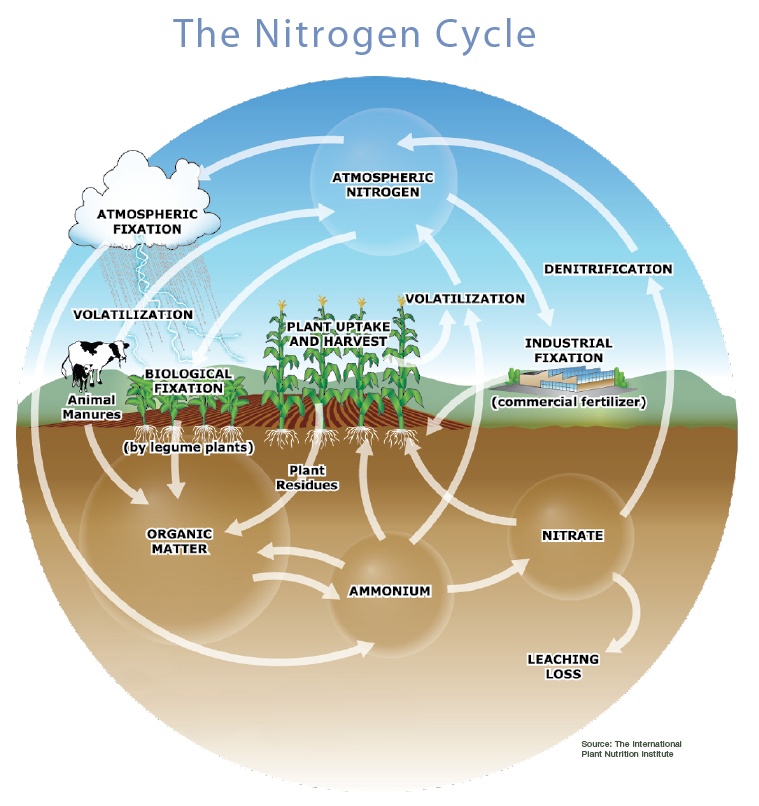 Matter of Fact Notes
Matter, mass, space.
Atom -Ex: H, Hydrogen; N, Nitrogen; Na, Sodium
Molecule, Substance- Ex. N2 Nitrogen Gas; H2 Hydrogen gas; O2 Oxygen Gas
Compound, at least two different, millions.
H2O water, NH4+ Ammonium, NO3- Nitrate
5. Oxygen gas, O2 & Nitrogen Gas N2 are not considered compounds because they are each composed of the same element.  Water, H2O, is a compound because it is composed of more than one element.
6. Chemical formula, elements, subscripts.  Ex: C6H12O6 - Glucose
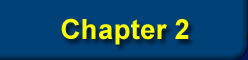 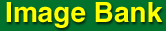 The Water Cycle
P.53 BB
Be able to explain at least 5 parts of the cycle.

Does water leave the planet?
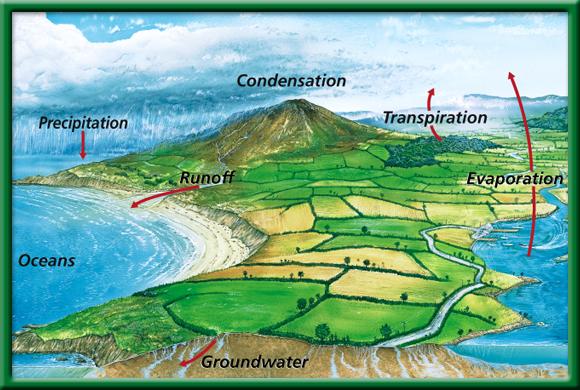 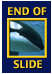 To return to the chapter summary click escape or close this document.
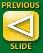 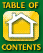 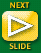 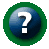 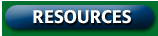 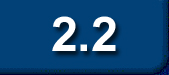 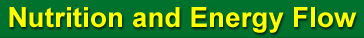 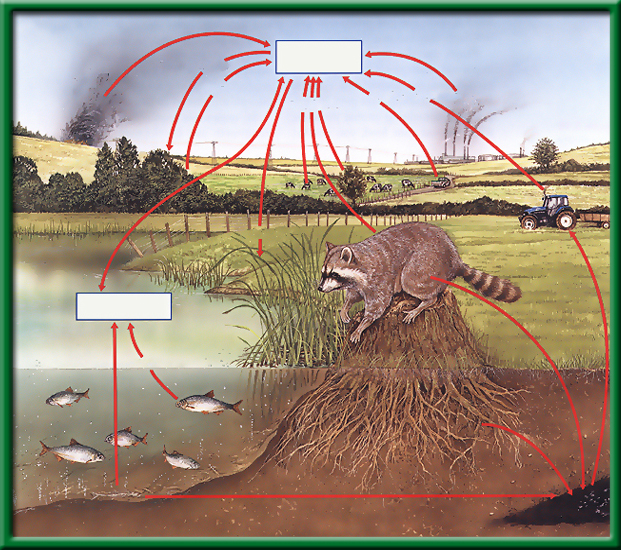 The Carbon Cycle
Open burning
Atmospheric CO2
Photosynthesis
Respiration
Fuel Combustion
Respiration
Fuel Combustion
What is the role of the autotroph?

What is a carbon sink?

What is the role of the heterotroph?
Photosynthesis
Dissolved CO2
Respiration
Death and decay
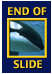 Death and decay
Fossil fuels
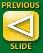 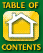 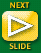 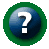 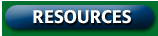 Section 2.2 Summary – pages 46 - 57
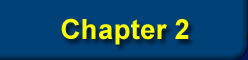 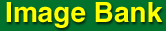 The Nitrogen Cycle
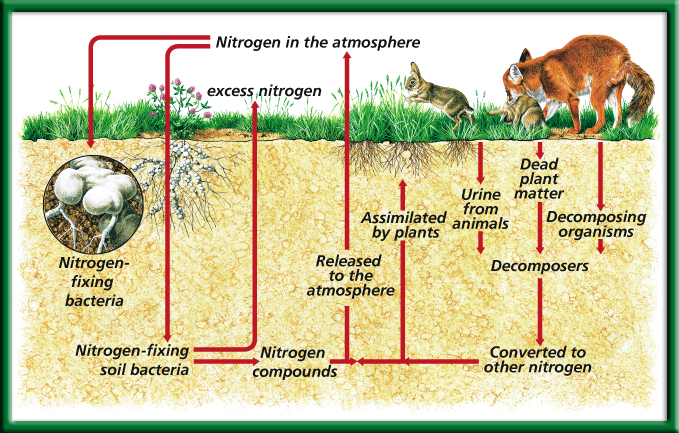 What organism is essential for this cycle?
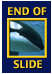 To return to the chapter summary click escape or close this document.
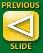 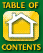 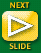 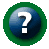 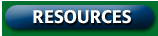 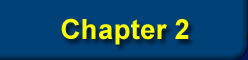 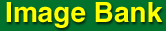 The Phosphorous Cycle
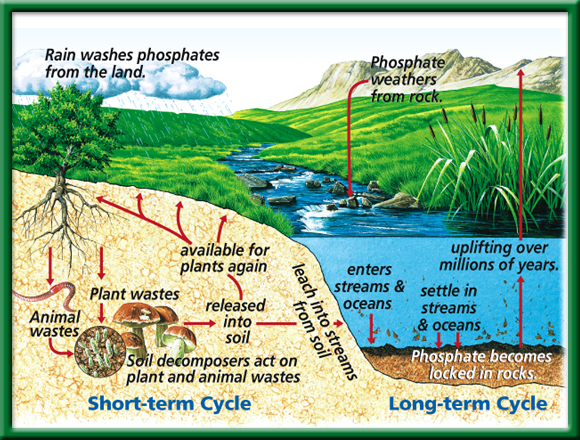 What role do humans play in these cycles?
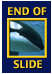 To return to the chapter summary click escape or close this document.
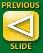 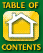 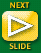 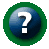 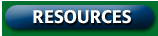 Cycles in Nature: Conclusion Questions
Summarize the water cycle in at least 5 sentences.
Do you think water is ever lost or gained?  Explain.
What is the role of an autotroph in the carbon cycle?  A heterotroph?  Explain.
What do you think is the most important “player” in the nitrogen cycle?  Why?
How do humans play a role in all of the cycles? Do we help or hinder them? Explain.
Why are all three of these processes ( Water, Carbon and Nitrogen cycles) called cycles?  Why are they not shown in a pyramid?  Explain.
What type of succession is this?
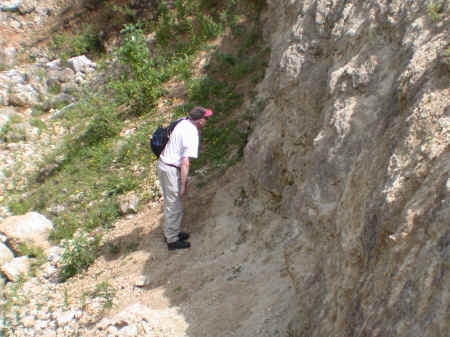 Primary succession is the series of community changes which occur on an entirely new habitat which has never been colonized before. 
Examples of such habitats would include newly exposed or deposited surfaces, such as landslips, volcanic lava and debris, elevated sand banks and dunes, quarried rock faces.
A number of stages take place where'pioneer' community will gradually develop through a number of different communities into a 'climax' community, which is the final stage.
What type of Succession is this?
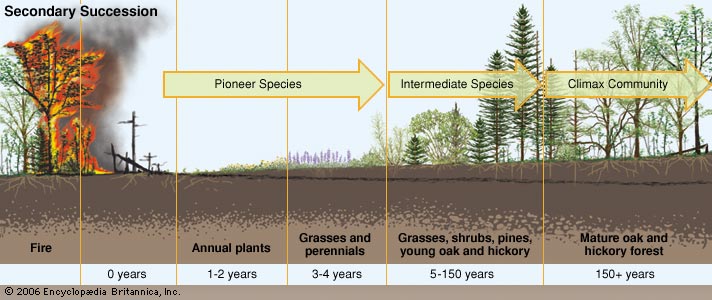 Secondary succession.
Soil was already formed, and it was a natural disaster that happened before the pioneer species started to take over.
9/6 Succession CH 3Obj. TSW learn about characteristics of symbiosis in succession. P. 34 NB
Explain a pioneer species.
Give an example of a pioneer species.
What type of symbiosis is it?
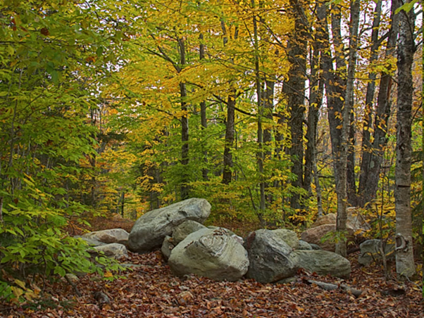 Succession Mt. St. Helens
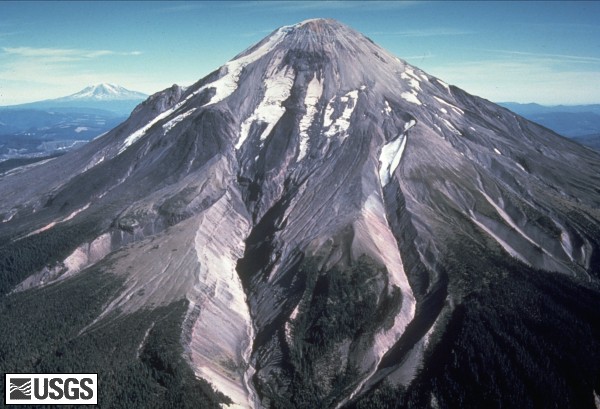 2010
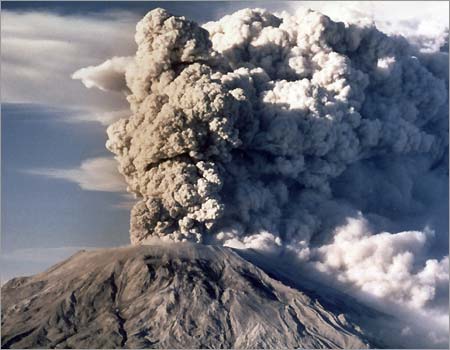 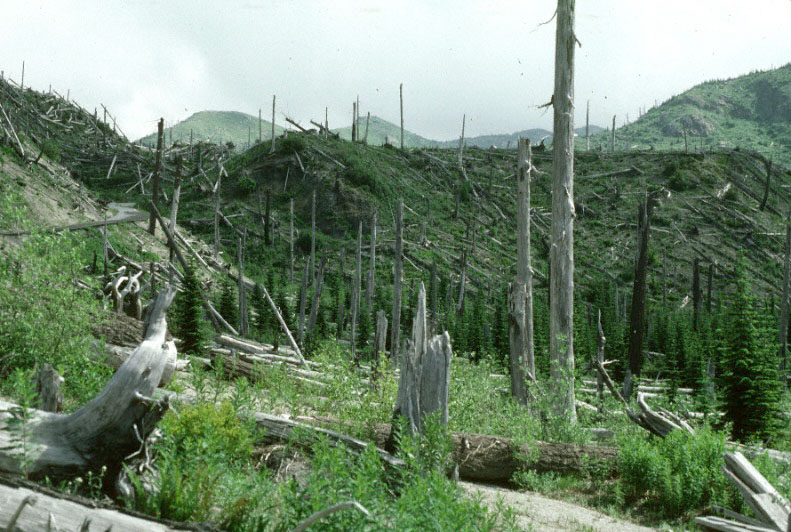 Pre 1980
2010
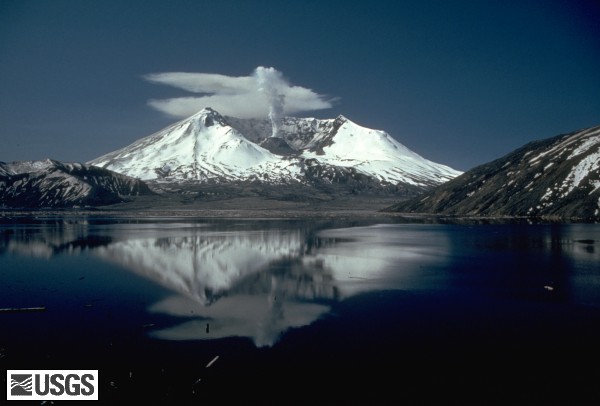 Eruption 1980
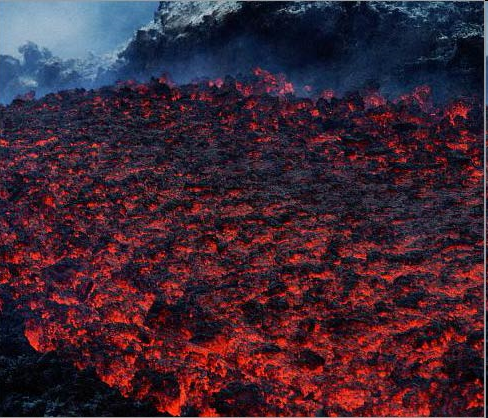 Succession
PRIMARY SUCCESSION
							SECONDARY SUCCESSION 








LAVA
	LAVA COOLED WITH LICHEN
		GRASSES/SHRUBS

				
				FOREST

CLIMAX COMMUNITY!
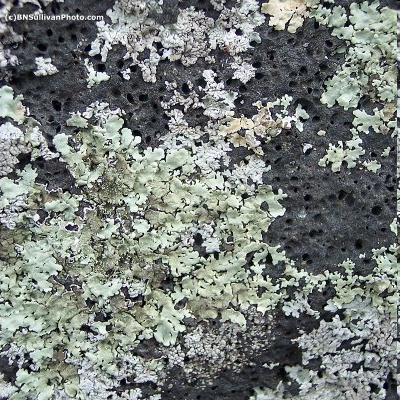 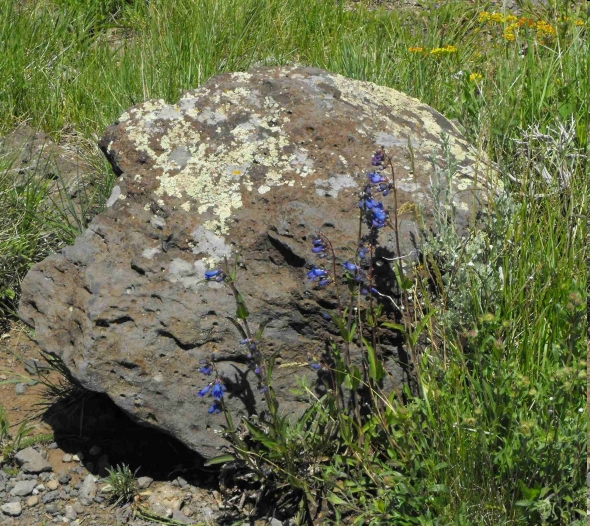 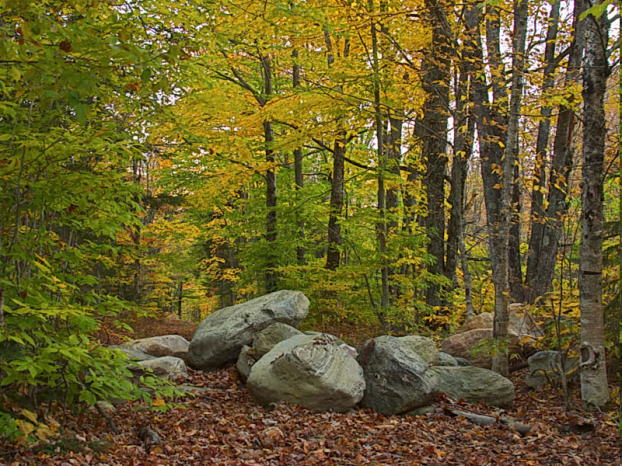 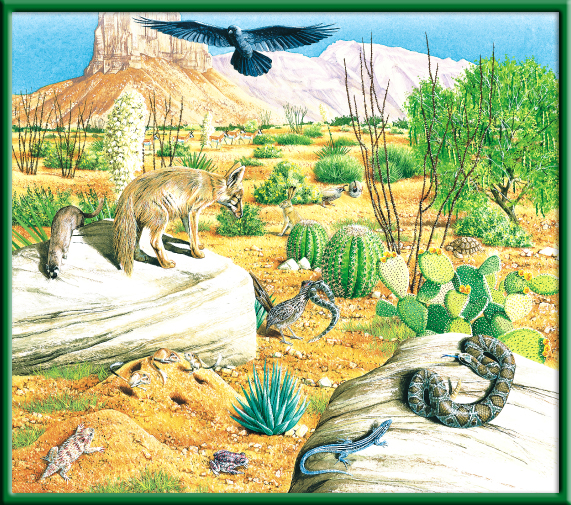 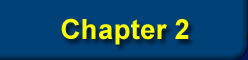 Food Web p.51BB
p.   NB
Draw 1 Food chain.
Now add two more to make a Food Web.
Make an Energy Pyramid.
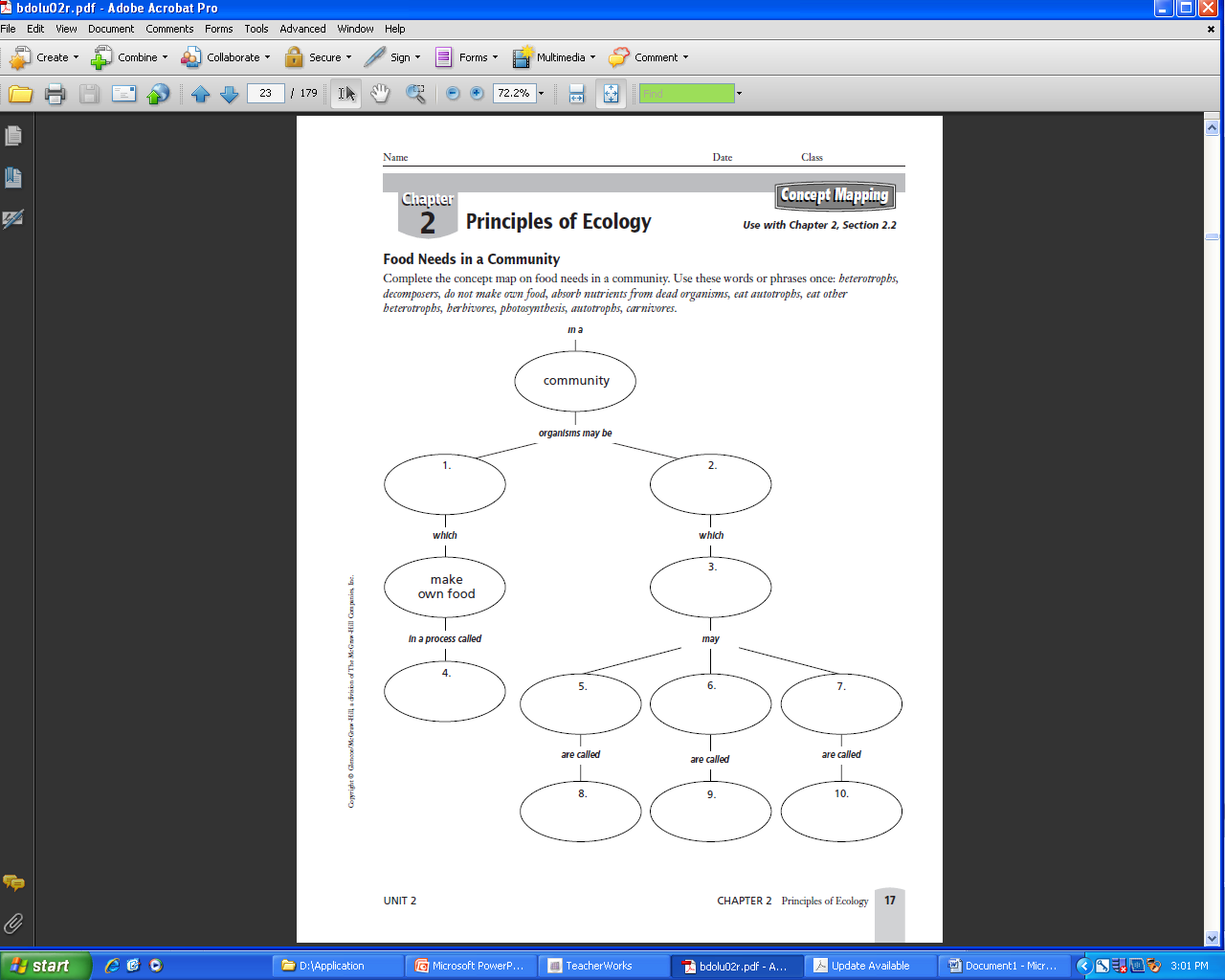 Water is lost to the abiotic parts of the biosphere from the biotic parts by the process of:
Infiltration
Transpiration
Photosynthesis
Precipitation
TranspirationCougars are predators  that often eat weakened or diseased animals. This is a description of the __ of cougars.
Ecosystem
Habitat
Niche
Population
NicheWhere is the Biosphere?
Earth’s Crust
Upper Mantle
Core
Mantle
Earth’s crustA relationship between cats and mice could best be described as:
Consumer – Producer
Parasite – Host
 Scavenger – Carrion
 Predator - Prey
Predator – PreyIf coyotes eat a cat that eats a mouse that eats grass, the coyote would be:
Decomposers
Second – order consumers
Third – order consumers
Herbivores
Third- order ConsumerA pod of Killer whales (Orca’s) is known as:
Biosphere
Population
Ecosystem
Community
PopulationDraw an Energy Pyramid including grasses, flowers, grasshoppers, birds,  and a fox.Which level has the smallest number of organisms?
Grass
Grasshoppers
 Birds
Fox
9/7 Population Dynamics 4.1
Obj. TSW understand how fluctuation in population size in an ecosystem is determined by limiting factors such as disease, predation, space, & resources by completing the doing the Problem Solving Lab 4.2 . P. 36 NB
NB
Graph 1
Exponential Growth
Draw, label & ID the two graphs representing the two ways populations grow.
What is Carrying Capacity  (Graph 2) and what factors limit it (the arrows).
Describe how density – dependent and density –independent factors regulate population growth.
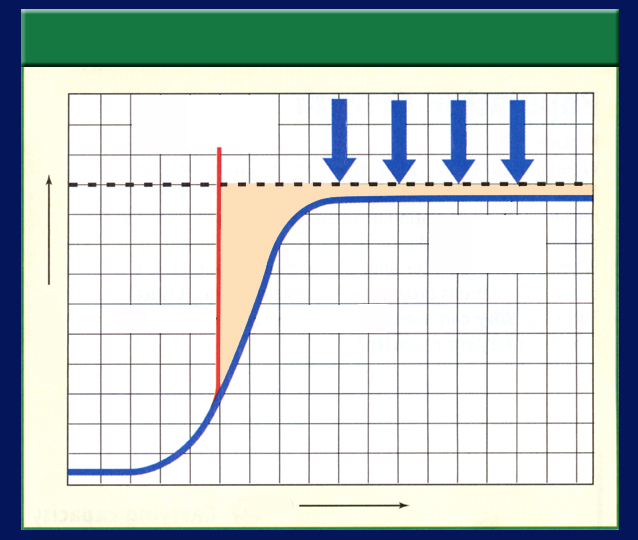 Graph 2
Linear Growth
Answers to WU #1
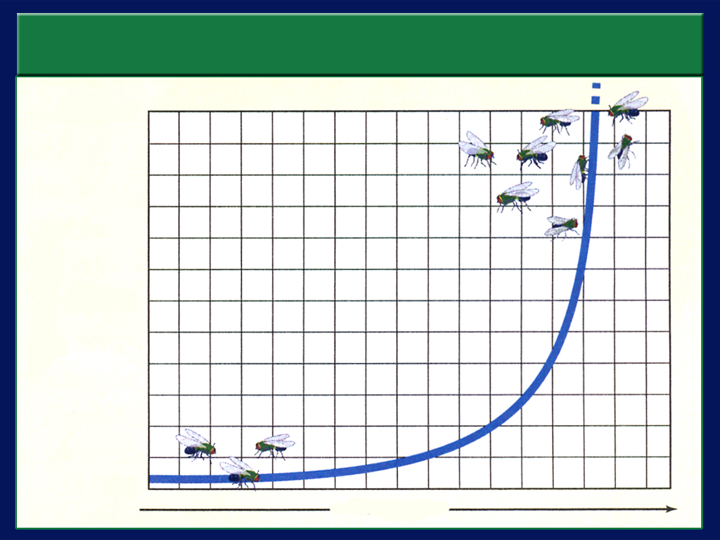 Exponential Growth
J – Shape Curve
Rapid Life History Pattern – r Strategist
Ideal conditions – No limiting Factors
1.
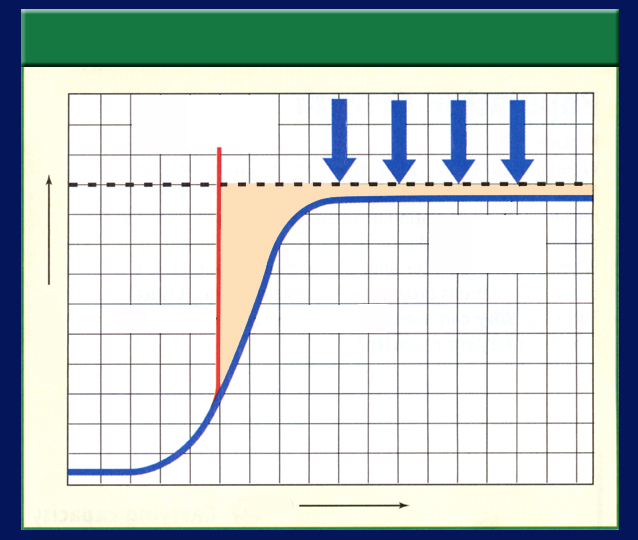 Linear Growth
S – Shape Curve
Slow Life History Pattern – K Strategist
Limiting Factors Determine the Carrying 	Capacity of the population
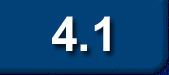 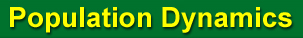 How fast do populations grow
with unlimited resources?
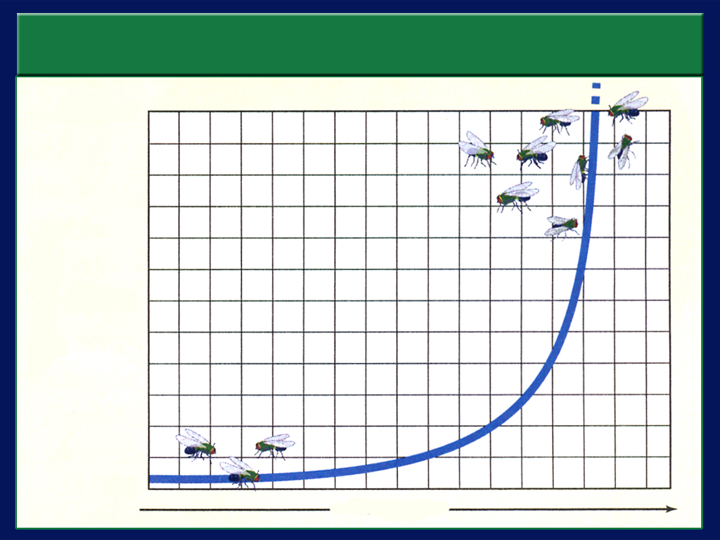 Population Growth of Houseflies
1 million
500,000
Population size
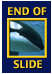 100
One year
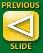 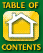 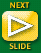 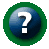 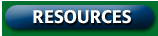 Section 4.1 Summary – pages 91-99
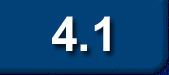 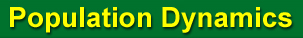 Is growth unlimited?
A J-shaped growth curve illustrates exponential population growth.
Exponential growth means that as a population gets larger, it also grows at a faster rate.
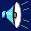 Exponential growth results in unchecked growth.
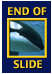 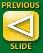 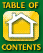 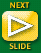 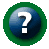 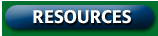 Section 4.1 Summary – pages 91-99
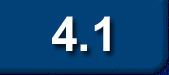 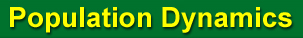 How fast do populations grow?
The initial increase in the number of organisms is slow because the number of reproducing individuals is small.
Soon, however, the rate of population growth increases because the total number of individuals that are able to reproduce has increased.
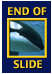 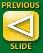 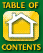 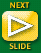 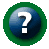 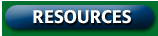 Section 4.1 Summary – pages 91-99
Answers to WU #2
#2. Carrying Capacity is the number of organisms that can be supported in that environment indefinitely.

Limiting Factors determine the Carrying Capacity.  Examples are: Food water, Shelter, Space, Temperature.
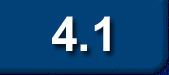 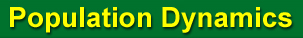 What can limit growth?
Limiting factors, such as availability of food, disease, predators, or lack of space, will cause population growth to slow.
Under these pressures, the population may stabilize in an S-shaped growth curve.
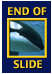 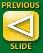 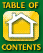 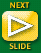 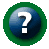 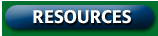 Section 4.1 Summary – pages 91-99
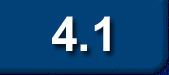 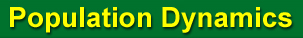 What can limit growth?
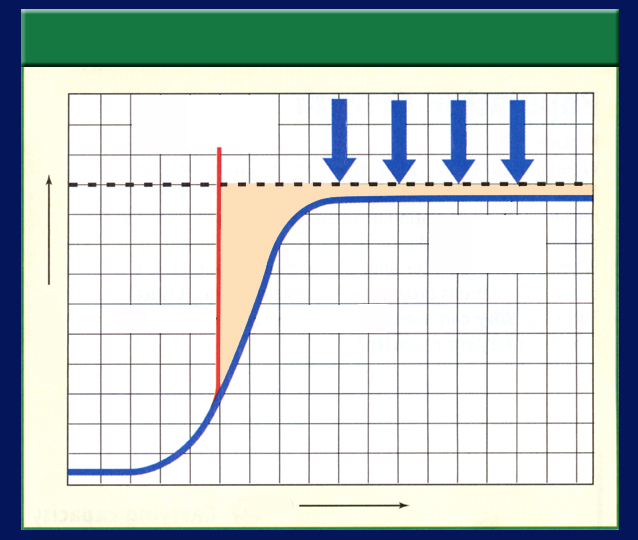 Characteristics of Population Growth
PREDA-TORS
Exponential growth
DISEASE
SPACE
FOOD
Carrying capacity
S curve
J curve
Population
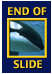 0
Time
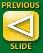 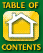 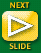 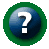 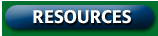 Section 4.1 Summary – pages 91-99
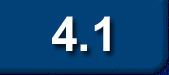 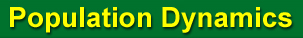 Carrying capacity
The number of organisms of one species that an environment can support indefinitely is its carrying capacity.
When a population overshoots the carrying capacity, then limiting factors may come into effect.
Click image to view movie.
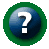 Section 4.1 Summary – pages 91-99
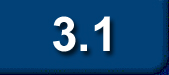 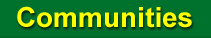 Limiting factors
Factors that affect an organism’s ability to survive in its environment, such as the availability of water and food, predators, and temperature, are called limiting factors.
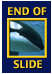 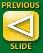 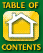 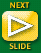 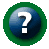 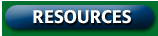 Section 3.1 Summary – pages 65-69
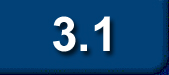 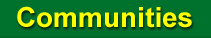 Common Limiting Factors
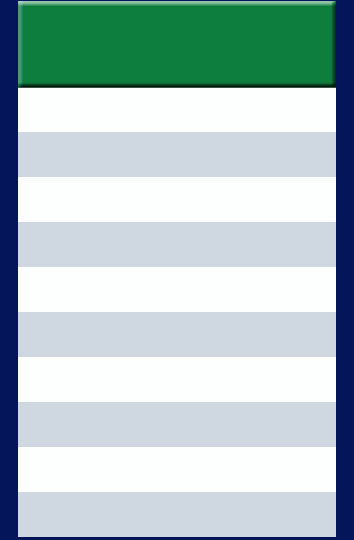 Limiting factors
Sunlight
A limiting factor is any biotic or abiotic factor that restricts the existence, numbers, reproduction, or distribution of organisms.
Climate
Atmospheric gases
Temperature
Water/ Flood/ Drought
Nutrients/Food
Fire
Soil chemistry
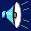 Space
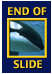 Other organisms
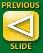 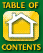 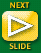 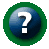 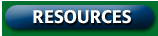 Section 3.1 Summary – pages 65-69
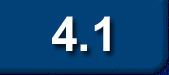 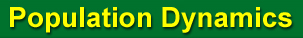 Carrying capacity
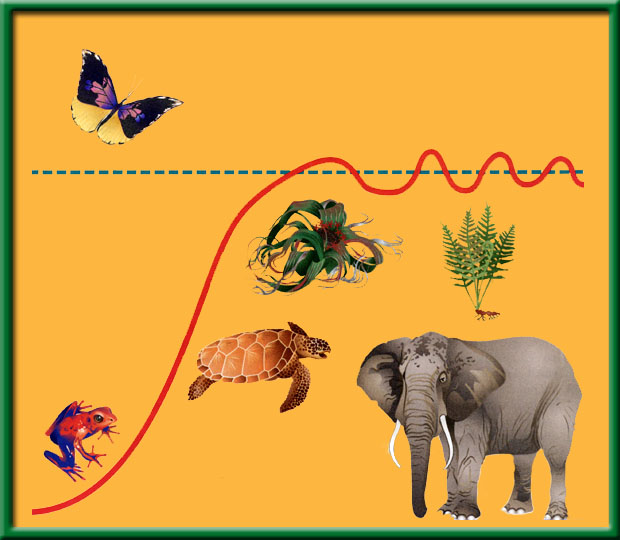 Deaths begin to exceed births and the population falls below carrying capacity.
Carrying capacity
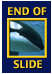 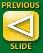 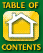 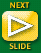 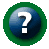 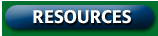 Section 4.1 Summary – pages 91-99
Biological Diversity and Succession 5.19/8  Obj. Stds. will know biodiversity is the sum total of different kinds of organisms and is affected by alteration of habitats by completing their warm up. P.38NB
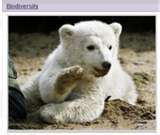 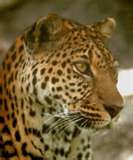 Explain Biodiversity in your own words.
Why is biodiversity important?
Explain the 7 threats to Biodiversity.
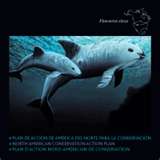 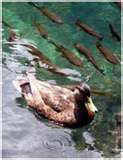 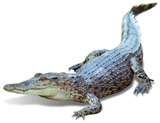 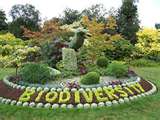 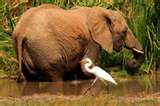 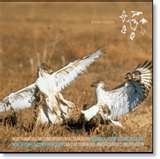 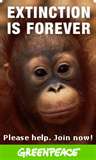 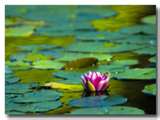 Symbiosis – species interactions p.35NBPlace a (+) in the species box if that species benefits.Place a (–) in the box if that species is harmed.Place a (O) in the box if that species neither benefits or is harmed.
Agriculture & Cycle in Nature ProjectPresent 1 minute about an aspect of your Cycle in Nature & why it is important to Agriculture
Include a diagram/picture.
Show/Explain the processes of the cycle. 
Choose one process of your cycle and show how Symbiosis (Competition, Mutualism, Parasitism, and Commensalism) is a part of your cycle.
Demonstrate how Agriculture has been impacted from this cycle or how the cycle in agriculture will impact then Environment.
Ecosystem Activity Get a White Board & Expo MarkerDirections: Make Food Chain, a Food Web, and Energy Pyramid and a Title for this Ecosystem
Tree
Squirrel
Fox
Beaver 
Mountain Lion
Mouse 
Owl
Grasses
 Hawk
Grasshopper 
Bird
Quiz Answers
2. Possible answer: Grass-> Mouse-> Fox-> Mountain Lion
3. Beaver, Squirrel, Rabbit, Mouse, Grasshopper
4. Mountain Lion, Hawk, Owl, snake
5. Worms, Fungi, Bacteria – anywhere, even grass gets decomposed.
6. Arrows indicate the direction of the flow of energy from what just got eaten to who eat it.
Quiz Answers
7. Table 1 Classifying Organisms in Trophic Levels.
Quiz Answers
CONSUMER 3 – MOUNTAIN LION, HAWL, OWL
CONSUMER 2 – FOX, BIRD, SNAKE, FROG
CONSUMER 1 – BEAVER, SQUIRREL, RABBIT, MOUSE, GRASSHOPPER
PRODUCERS – TREES, GRASSES
How Wolves Change Rivers
The need for Keystone Species in ecosystems p.33 NB NOTES
Problem Solving Lab 3.1  P. 33 NB P. 68 BB
1.Line 2 is primary succession because it begins with no species. 
Line 1 is Secondary Succession because it has some existing species, also it has a drop from a climax community.
C = Climax Community   they exist before a disturbance
D – is Pioneer Species have low species diversity.
3.  A sudden, disruptive event such as a fire followed by a community recovery.
Northern California Biomes
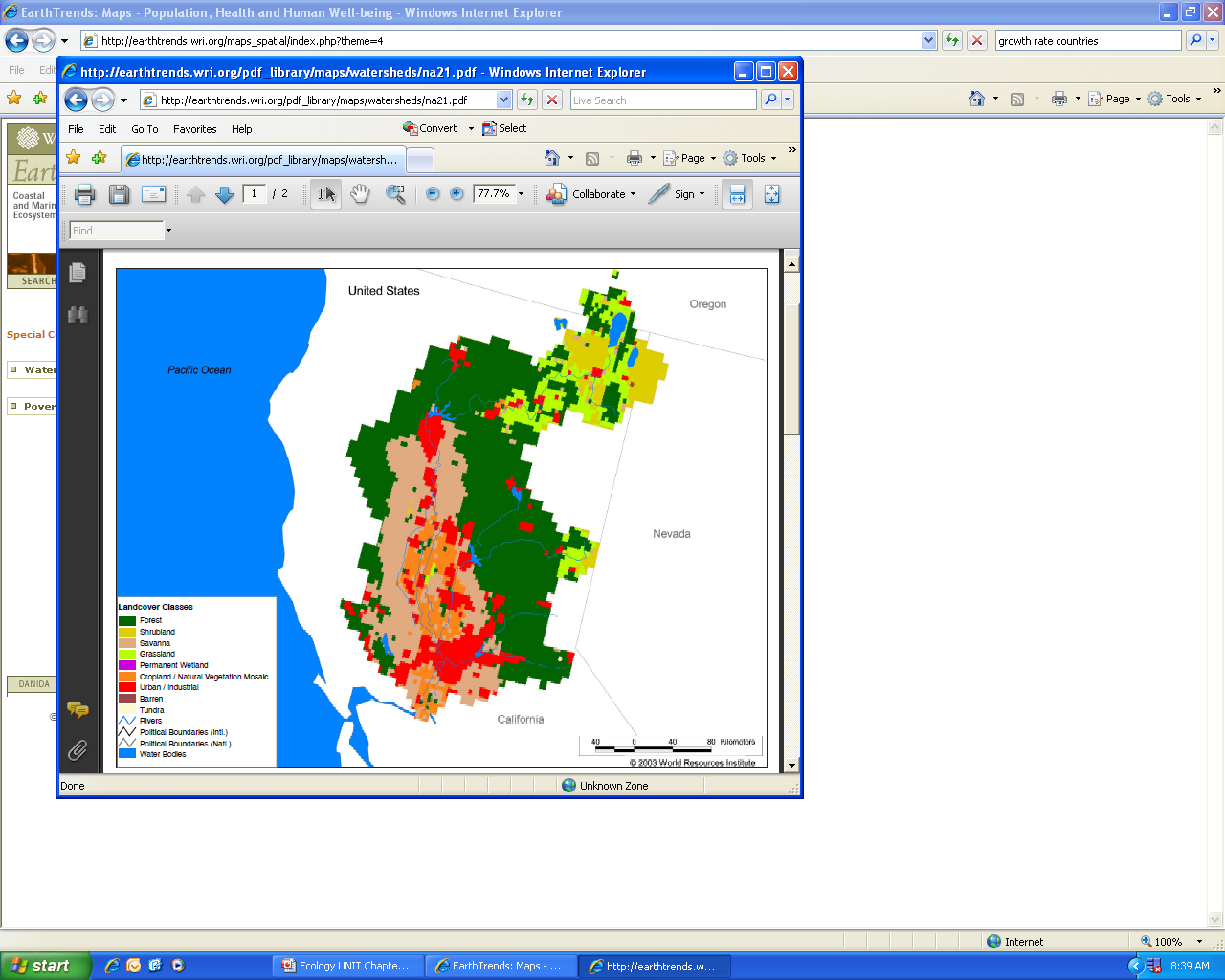 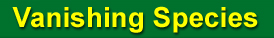 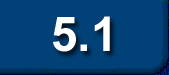 Importance to nature
#1.  Biodiversity is the variety of life or the different types of species
Living things are interdependent.
Living things can be niches for other living things.
Populations are adapted to live together in communities.
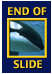 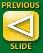 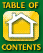 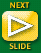 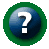 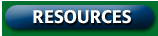 Section 5.1 Summary – pages 111-120
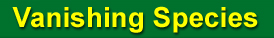 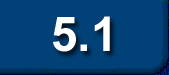 #2. Biodiversity brings stability
Biodiversity can bring stability to an ecosystem.
A pest could easily destroy all the corn in a farmer’s field, but it would be far more difficult for a single type of insect or disease to destroy all individuals of a plant species in a rain forest.
Ecosystems are stable if their biodiversity is maintained.
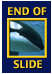 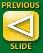 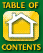 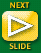 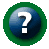 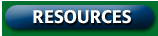 Section 5.1 Summary – pages 111-120
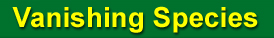 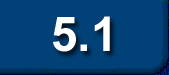 #2. Importance to people
Preserving biodiversity ensures there will be a supply of living things, some of which may provide future drugs.
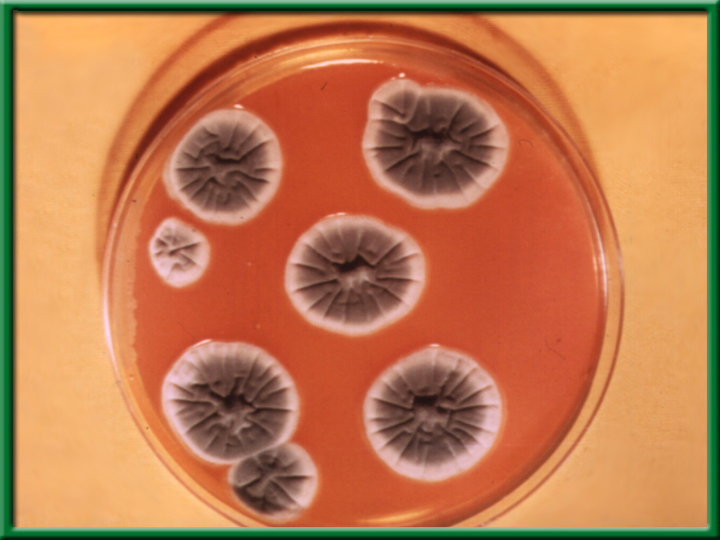 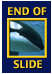 Penicillium
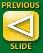 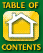 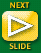 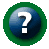 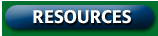 Section 5.1 Summary – pages 111-120
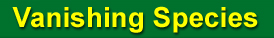 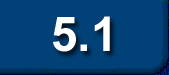 Loss of Biodiversity
Extinction is the disappearance of a species when the last of its members dies.
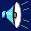 Extinction is a natural process and Earth has experienced several mass extinctions during its history.
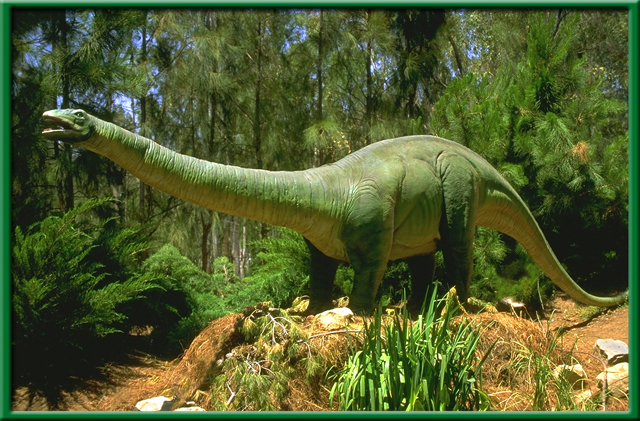 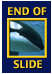 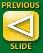 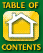 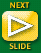 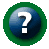 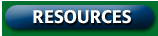 Section 5.1 Summary – pages 111-120
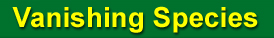 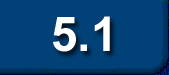 Loss of Biodiversity
A species is considered to be an endangered species when its numbers become so low that extinction is possible.
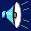 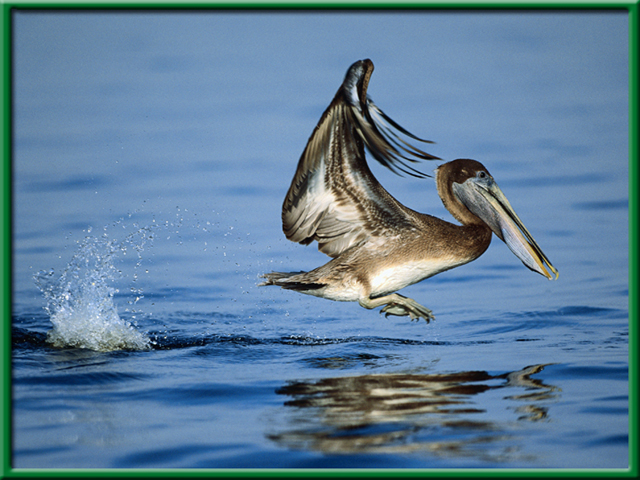 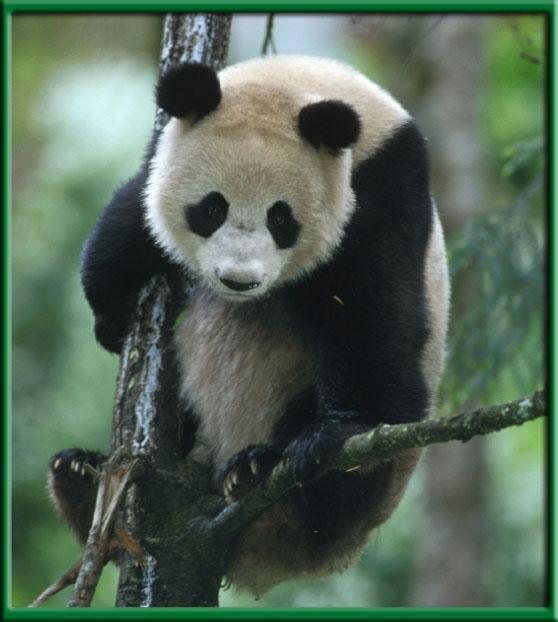 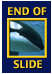 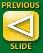 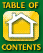 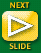 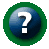 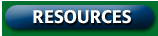 Section 5.1 Summary – pages 111-120
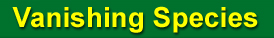 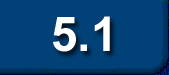 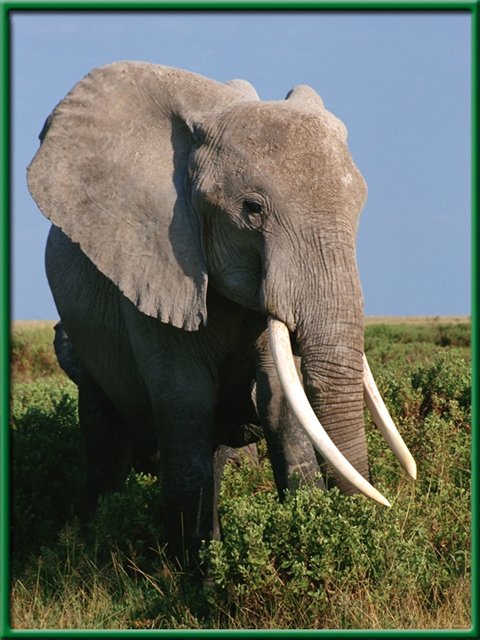 Loss of Biodiversity
When the population of a species is likely to become endangered, it is said to be a threatened species.
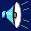 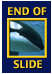 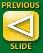 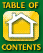 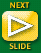 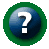 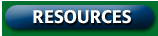 Section 5.1 Summary – pages 111-120
Cycles of Nature Posters
1 – 3 people may work on the Poster
Draw the Carbon, Water or Nitrogen Cycle
Answer the following questions for your poster.
How does Carbon, Water or Nitrogen return to the Biotic parts of the Ecosystem?
The burning (CO2), evaporation (H2O)or leaching (N2) of each of these returns them where?
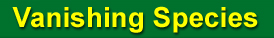 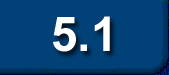 #3. Habitat loss
One of the biggest reasons for decline in biodiversity is habitat loss.
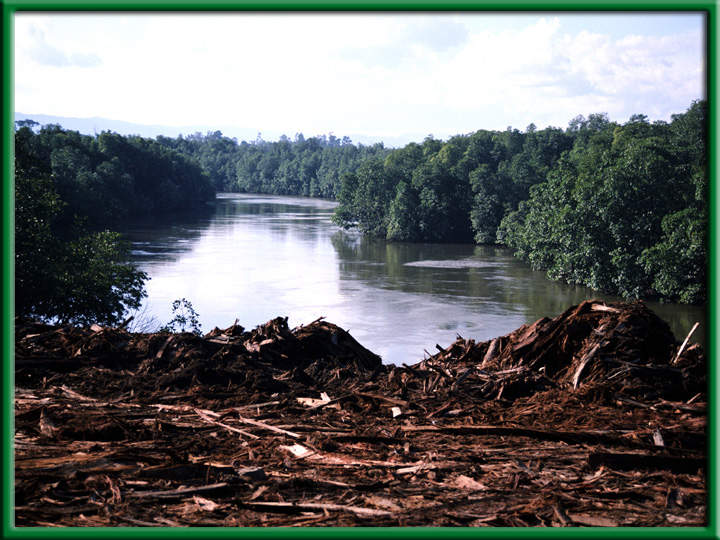 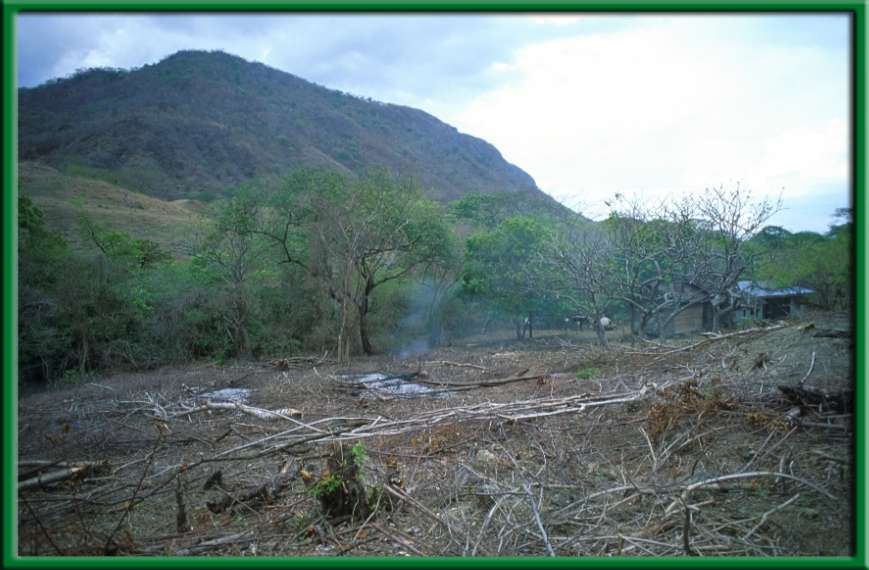 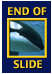 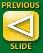 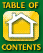 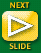 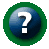 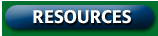 Section 5.1 Summary – pages 111-120
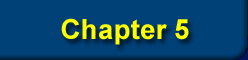 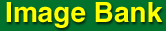 #3. Habitat
Fragmentation
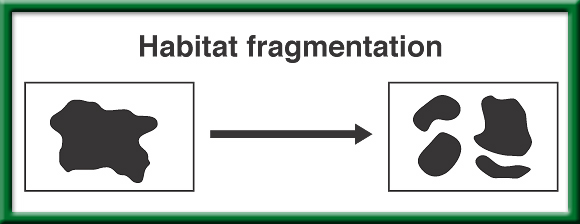 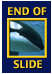 To return to the chapter summary click escape or close this document.
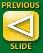 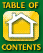 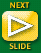 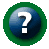 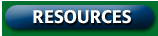 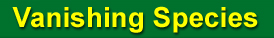 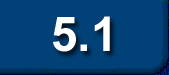 Habitat fragmentation
Habitat fragmentation is the separation of wilderness areas from other wilderness areas.
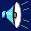 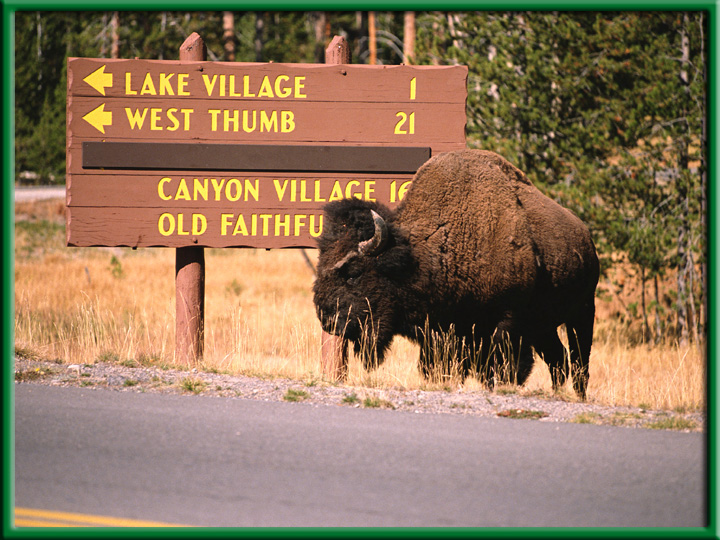 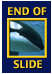 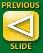 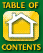 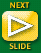 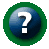 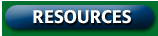 Section 5.1 Summary – pages 111-120
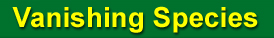 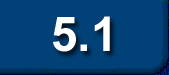 Edge and size
The edge of a habitat or ecosystem is where one habitat or ecosystem meets another.
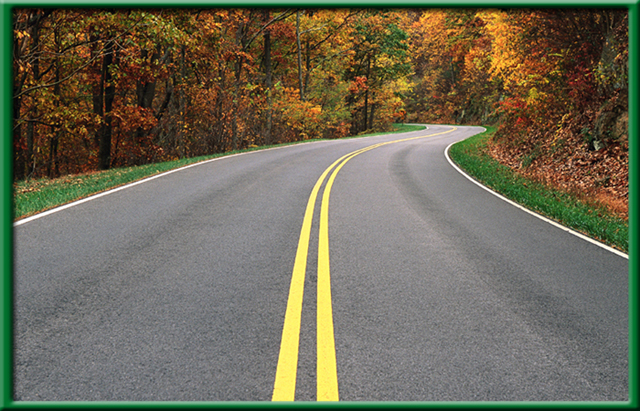 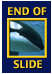 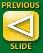 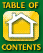 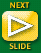 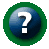 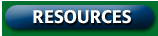 Section 5.1 Summary – pages 111-120
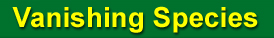 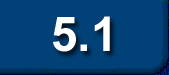 Edge and size
If a road is cut through a wooded area, the shape of the wooded area changes and the edge is changed.
Now there is less distance between the edge and the interior. Some plants might die out.
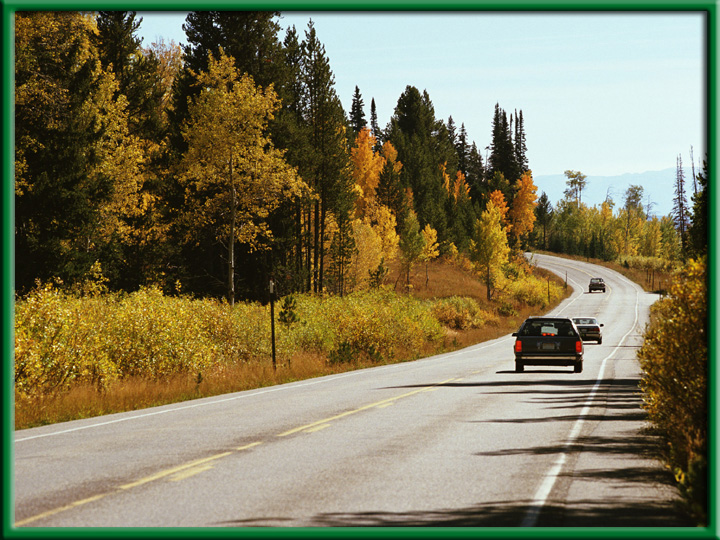 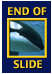 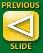 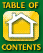 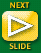 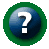 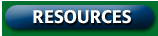 Section 5.1 Summary – pages 111-120
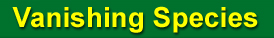 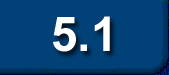 Habitat degradation
Another threat to biodiversity is habitat degradation, the damage to a habitat by pollution.
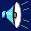 Three types of pollution are air, water, and land pollution.
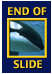 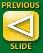 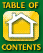 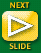 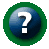 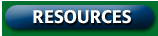 Section 5.1 Summary – pages 111-120
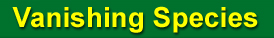 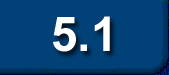 #3. Habitat degradation
Pollutants enter the atmosphere in many ways—including volcanic eruptions and forest fires.
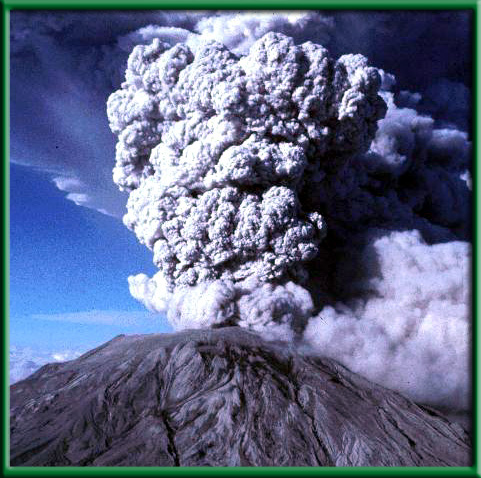 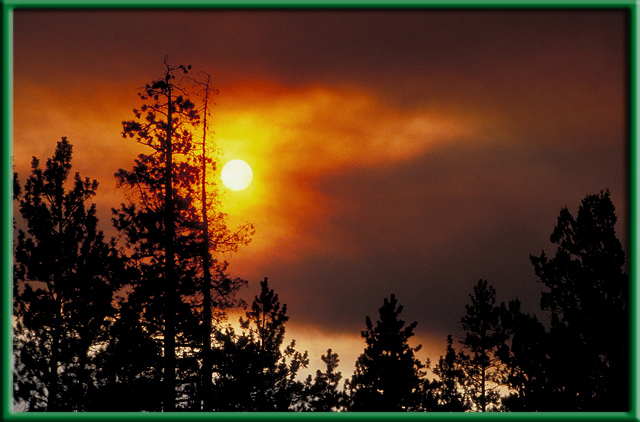 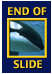 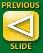 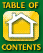 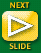 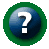 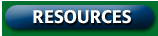 Section 5.1 Summary – pages 111-120
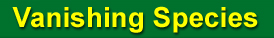 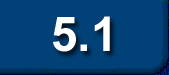 Habitat degradation
Burning fossil fuels is also a major source of air pollutants such as sulfur dioxide.
Acid precipitation—rain, snow, sleet, and fog with low pH values—has been linked to the deterioration of some forests and lakes.
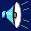 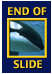 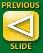 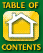 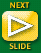 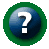 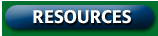 Section 5.1 Summary – pages 111-120
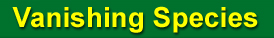 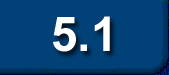 Water pollution
Water pollution degrades aquatic habitats in streams, rivers, lakes, and oceans.
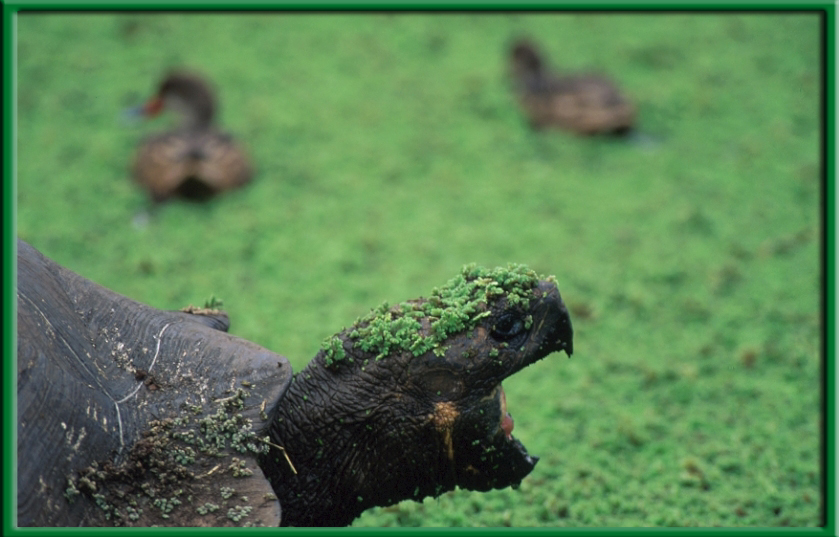 A variety of pollutants can affect aquatic life.
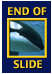 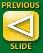 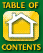 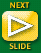 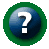 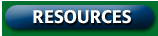 Section 5.1 Summary – pages 111-120
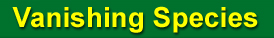 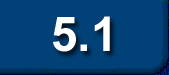 Water pollution
Excess fertilizers and animal wastes are often carried by rain into streams and lakes.
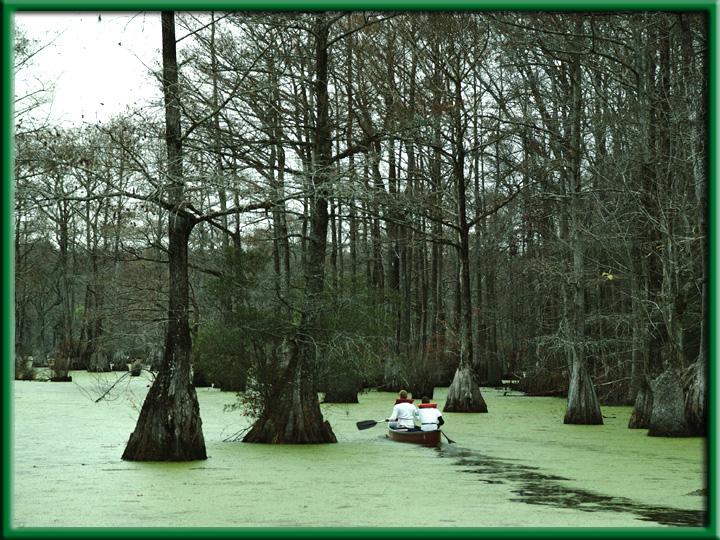 The sudden availability of nutrients causes algal blooms, the excessive growth of algae.
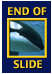 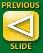 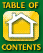 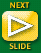 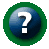 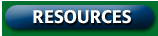 Section 5.1 Summary – pages 111-120
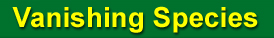 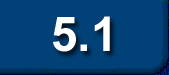 Land pollution
Trash, or solid waste, is made up of the cans, bottles, paper, plastic, metals, dirt, and spoiled food that people throw away every day.
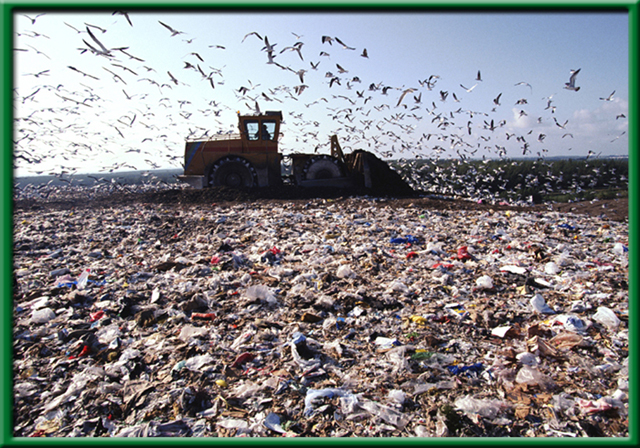 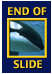 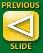 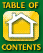 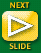 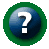 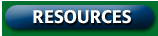 Section 5.1 Summary – pages 111-120
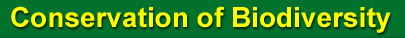 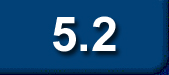 Habitat corridors
A general strategy for protecting the 		biodiversity of an area probably is to 		protect the largest area possible.
However, research is showing that keeping 	wildlife populations completely separate 		from one another may be resulting in 			inbreeding within populations.
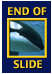 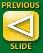 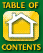 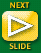 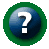 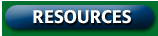 Section 5.2 Summary – pages 121-125
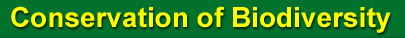 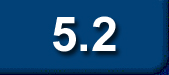 Habitat corridors
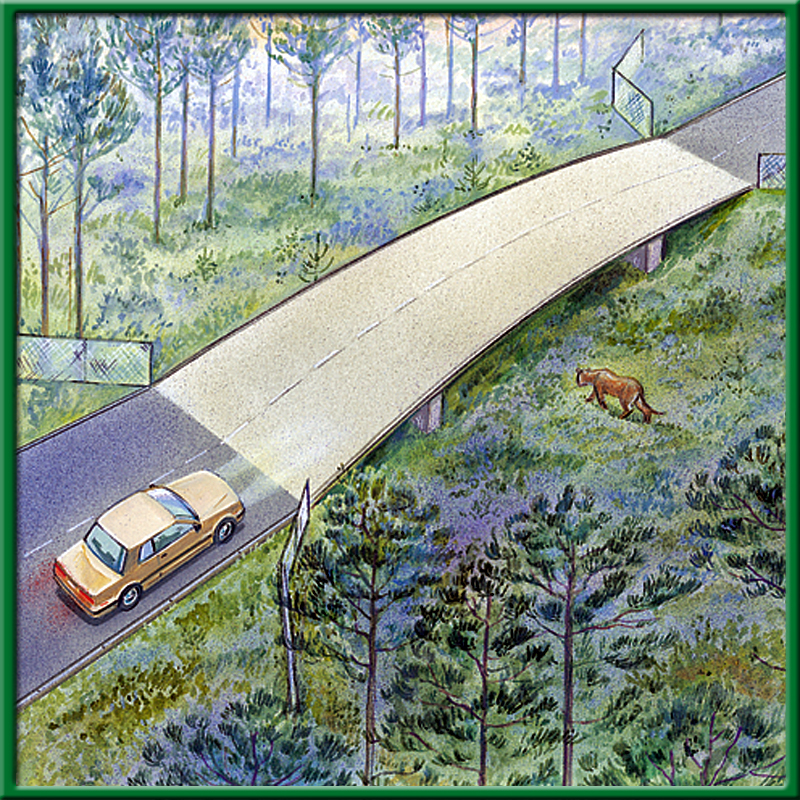 Therefore, another 	strategy for preserving 	biodiversity is to 		connect protected 		areas with habitat 		corridors.
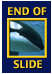 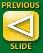 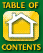 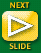 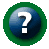 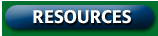 Section 5.2 Summary – pages 121-125
#3. Invasive species
Species that do not belong, and take over, crowding out or out competing the native species.
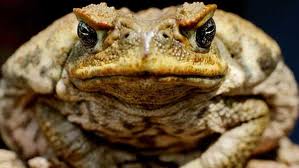 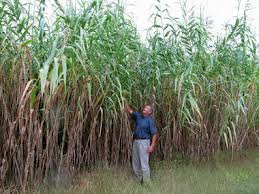 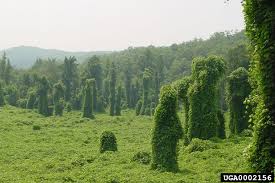 #3. Global Warming – Climate Change
Rise in CO2 concentration
Increase melting of Polar ice caps
Increase average temperature of ocean
Increase in severe weather events
#3. Overharvesting of Resources
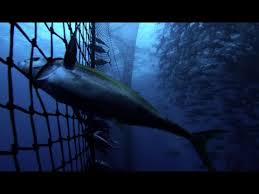 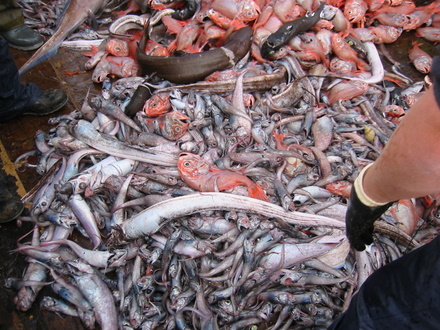 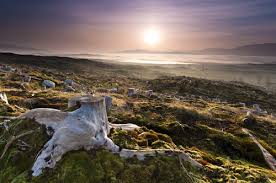 CH 4 Population BiologyCritical Thinking – the Effect of Predators on Prey Populations p.37NB
a. The number of deer increased from about 7000 to about 100,000.
	b.  With fewer predators, more young deer survived to become breeding adults.  The lack of predators may have make it possible for older and less fit deer to survive longer.
a.  From 100,000 to 40,000, or 60%
	b.  From 100,000 to 20,000, or 80%
	c.  From 100,000 to 10,000, or 90%
CH 4 Population BiologyCritical Thinking – the Effect of Predators on Prey Populations
Predators no longer kept the deer population within the carrying capacity of the land.  By the early 1920’s, most of  the food available in the area had been consumed, so many deer starved.
The rapidly increasing deer population had consumed most of the food supply.  As a result, the land’s carrying capacity was reduced.
Communities vs Populations
*community collection of several interacting populations that inhabit a common environment 
*population group of organisms all of the same species which interbreed and live in the same place at the same time
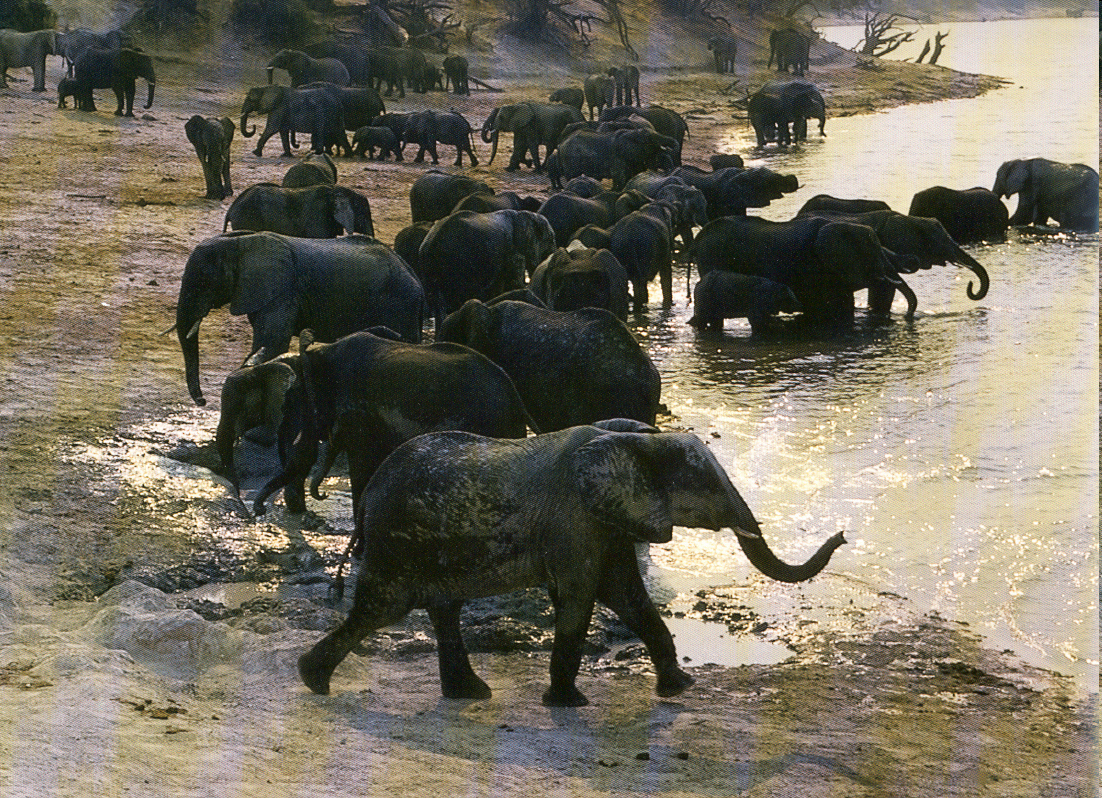 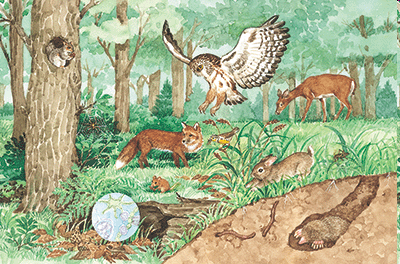 Limiting Factors
*any biotic or abiotic factor that restricts the existence, numbers, reproduction, or distribution of organisms
*Ex. Sunlight, climate, temperature, water, nutrients/food, fire, soil chemistry, space, other organisms
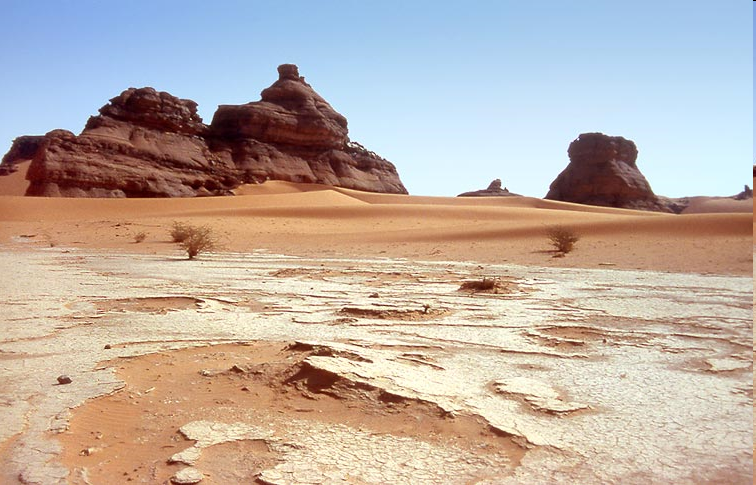 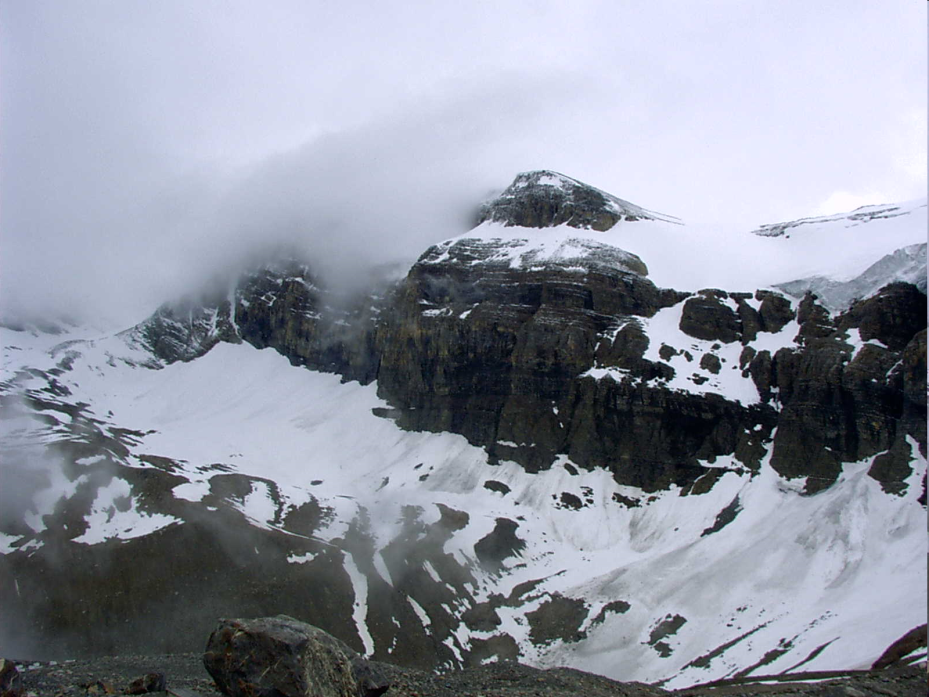 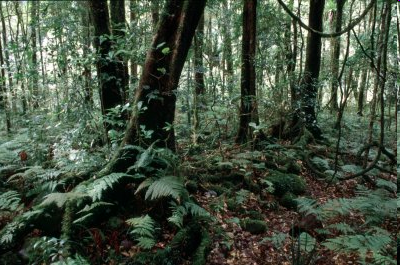 9/8 Global Warming  CH 5 Obj. TSW have a greater understanding of what global warming is and it’s possible effects on us through a class discussion on solutions. P. 38 NB
What is Global Warming?
How does the Carbon Cycle play a role (if any) in Global Warming.
Explain the Greenhouse Effect
Page 128 in Biology Book
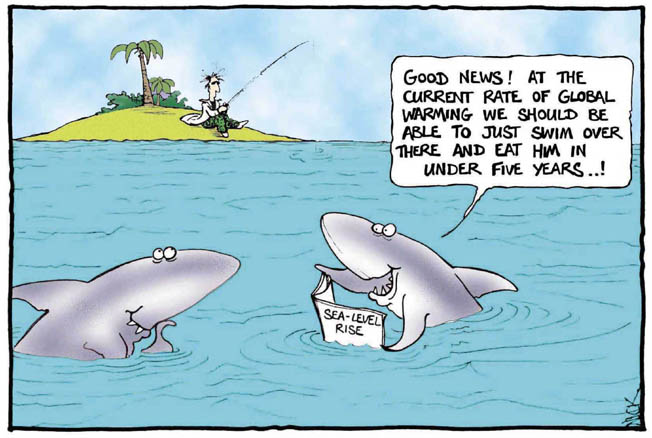 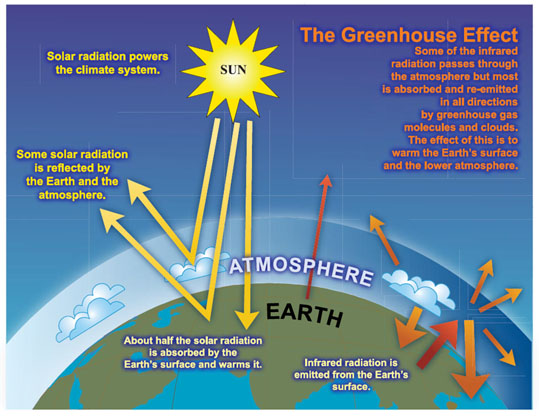 Global Warming
Global Warming is the gradual increase in temperature for the planet, due to an increase in CO2.
The carbon cycle plays a role in taking CO2 into plants in the process of photosynthesis.  However, if there is deforestation, then there is not the availability of plants (trees) to take in CO2 and it stays in the atmosphere.
The greenhouse effect is how the gas CO2 traps solar radiation at the lower atmosphere and reradiates it back to the surface, warming the planet in general.  However, we see radical severe events  in weather instead of just a gradual increase.
The Greenhouse Effect on Natural Systems  p. 39 NB
Get into groups of four.
Get a White Board, Expo Marker & Eraser
Read the assigned article and take notes on the board to present to the class.
Students will take notes on page 79 NB

Group 1 - Climate Change in the Golden State Page 2 - 4
Group 2 – Climate Change in the Golden State Page 4 - 6
Group 3 – Water Vapor: A GHG p.7-8
Group 4 – Carbon Dioxide: A GHG p. 9-10
Group 5 – Methane: A GHG p. 11-12
Group 6 – Nitrous Oxide: A GHG p. 13 - 14
Group 7 – What Can Ice Tell Us About the Past Climate? P.15
Group 8 – California’s Global Warming Solutions of 2006 p.16 - 20
Climate Change in the Golden State
Measured temperature wind patterns
Greenhouse gases impact the climate
Earth’s Climate system: Biosphere, Atmosphere, Geosphere, Hydrosphere
Natural
Sierra snowpack is melting earlier
More Air pollution & health effects
Record warmer temperatures
Evidence  - Ice ages & Warming, Fossil Record
Water Vapor – A GHG
Water has a bigger influence on Earth’s climate than any other greenhouse gas.
Sources: Evaporation from water sources.
Sinks: Oceans, Ice sheets, claciers, Aquifers, Soil
Carbon Dioxide – a GHG
Soils, Forests and Ocean are sinks for Carbon dioxide.
Sources: Respiration, Forest Fires, Volcanoes, Decomposition, Fossil Fuels
Sinks: Fossil Fuel Deposits, Oceans, Forests, Wetlands, Photosynthesis
Methane – a GHG
Sources: Atmospheric, Produced by cattle, Released during decomposition
Landfill release Methane, we use it for energy
Fossil fuel, stored in the Earth for millions of years
Sinks: Permafrost peat bogs, wetlands, soils
Nitrous Oxide: A GHG
Sources: Atmosphere, Nitrogen based fertilizer, Soil management – Denitrification by Bacteria, decomposition
300 x greater “global warming potential that CO2”
Sink: Photolytic reactions in the stratosphere
CA Global Warming Solutions Act of 2006
Greenhouse gases increasing in the atm.
Increase in .5 Degrees C in one century.
1990’s was the hottest decade in a thousand years.
Footprint network
Video – Global Warming
How many earth’s does it take to support your lifestyle? P 79 NB
Record the number and give to Mrs. McAllister.
Concept map – CH 5 slide 231
Work on study guide.
Foldable – biodiversity.
Classtime – work on project?
Mt. St. Helen’s Video slide 41
The Greenhouse Effect on Natural Systems p. 79 NB
Consider how climate has changed in the past and the fact that climate is continuing to change.  How could life be different in the future?  What are some of the issues people need to consider when examining climate change?
Use the article you just read and the Graph of the Greenhouse Effect to answer your question.
Here is a picture of America’s 
Largest Aquifer – underground
Body of water.
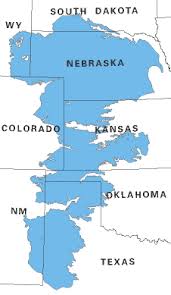 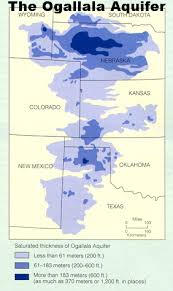